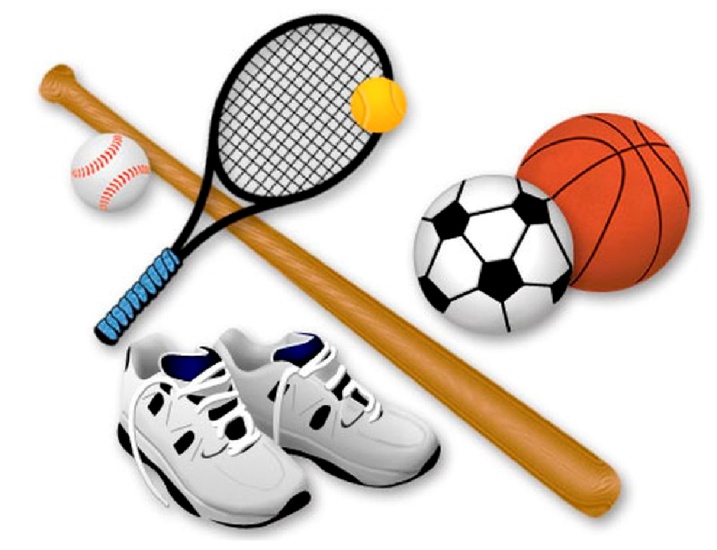 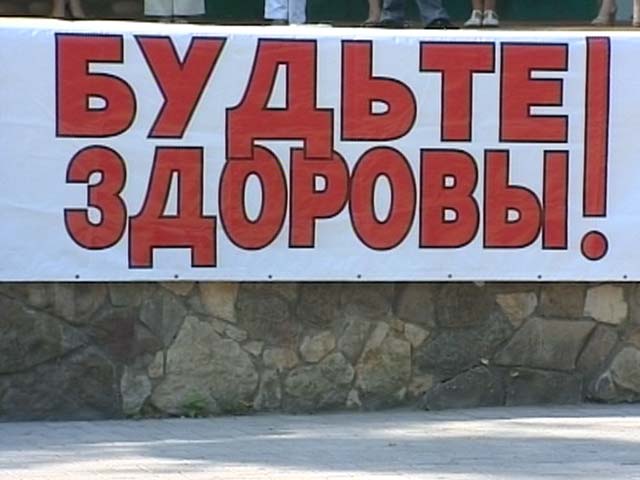 Все на СТАРТ
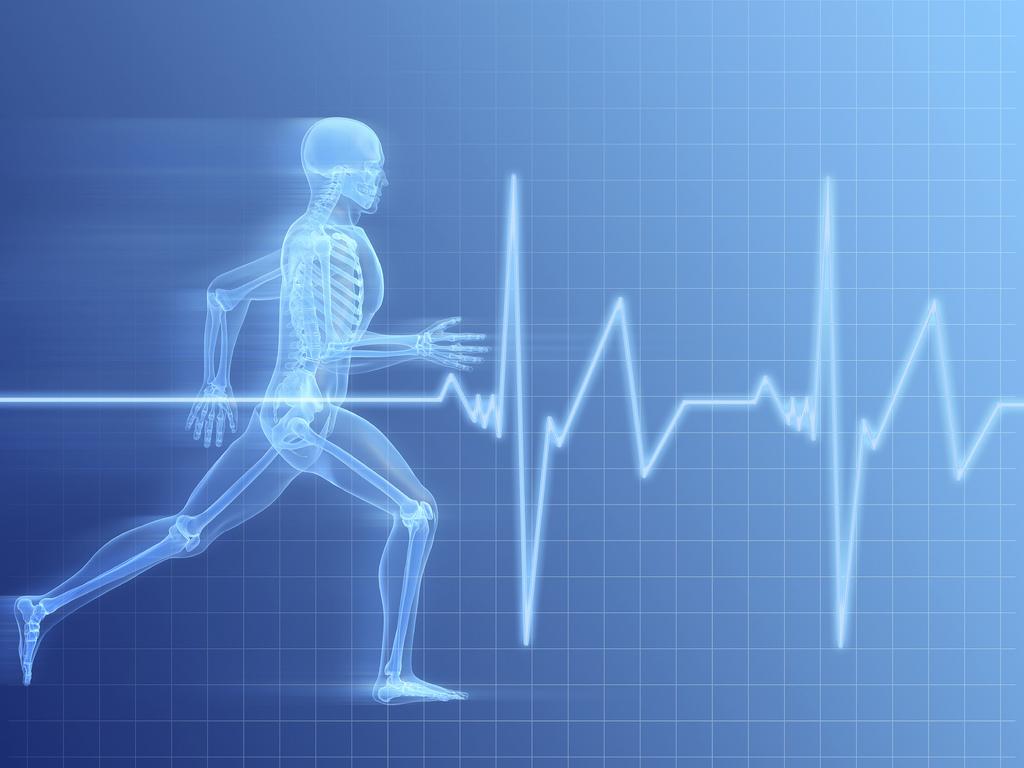 Авторы: Гуменюк Антон
Сидоров Антон
Группа С-11-2
Вопросы для обсуждения:
1) Каковы правила игры в футбол? 
2) Каковы правила игры в волейбол? 
3) Каковы правила игры в баскетбол? 
4) Как определяется длительность периода в волейболе? 
5) Как называется нарушение правил игры? 
6) Какие травмы можно получить при игре в спортивные игры?
Волейбол
Футбол
Легкая атлетика
плавание
Спортивные игры
Лыжи
Баскетбол
На какие вопросы мы будем искать ответы
1)Как спортивные игры способствуют развитию личностных качеств? 

2)Как развивались спортивные игры в России?
 
3)Как правильно следить за своим здоровьем занимаясь спортом?
Разделимся на группы:
Формы представления результатовпрезентации,публикации,вики-статьи,блоги,таблицы совместного редактирования
Этапы работы над проектом:1 неделя-деление на группы, составление планов работы, распределение обязанностей;2- неделя сбор информации, проведения социологического опроса;3 неделя оформление результатов работы, представление проектов.